МОУ – гимназия №1
МОУ – гимназия №1
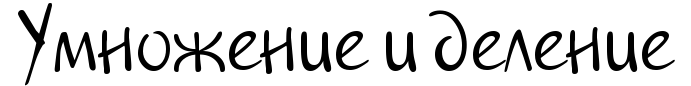 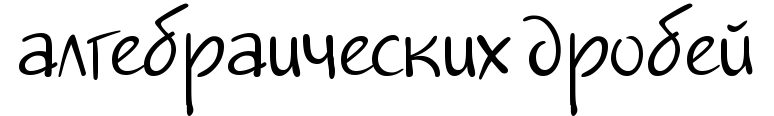 Урок закрепления полученных знаний по алгебре в 8 классе
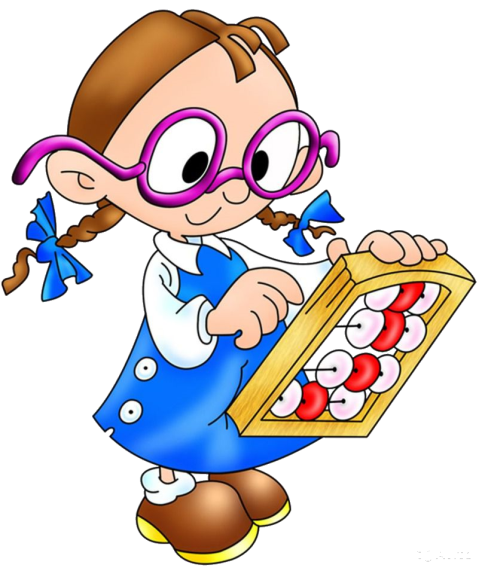 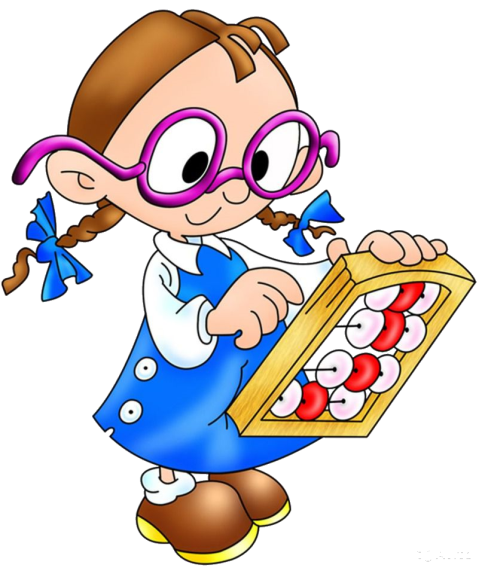 Автор: Дацко Елена Владимировна
учитель математики
г. Клин, Московская область, 2015 год
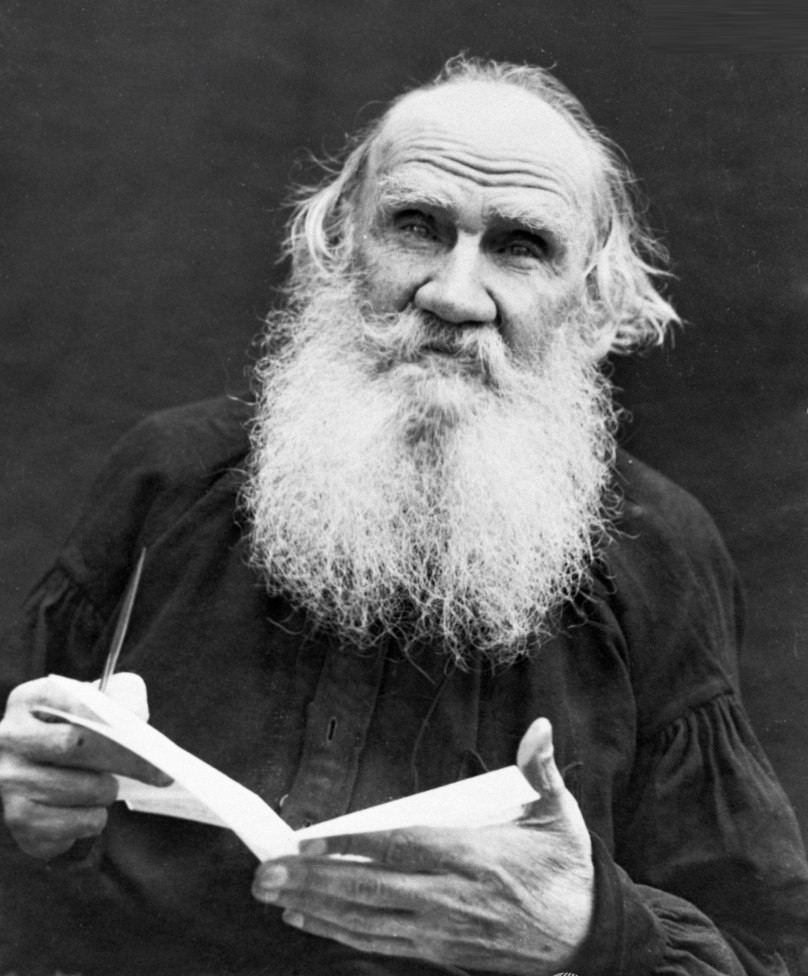 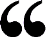 Человек подобен дроби: числитель её – то, что он есть, а знаменатель – то, что он о себе думает.
Чем больше знаменатель, тем меньше дробь.
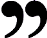 Великий русский писатель
Лев Николаевич Толстой
Повторение изученного материала
Вспомним определения основных математических терминов и алгоритмы выполнения различных действий с дробями.
Определение алгебраической дроби.
Допустимые значения переменных.
Основное свойство дроби.
Сложение и вычитание дробей с разными знаменателями.
Возведение дроби в степень.
Умножение и деление дробей.
Устный счёт
Выполните действия и, используя найденные ответы, узнайте, какие имена являются типичными в других странах мира.
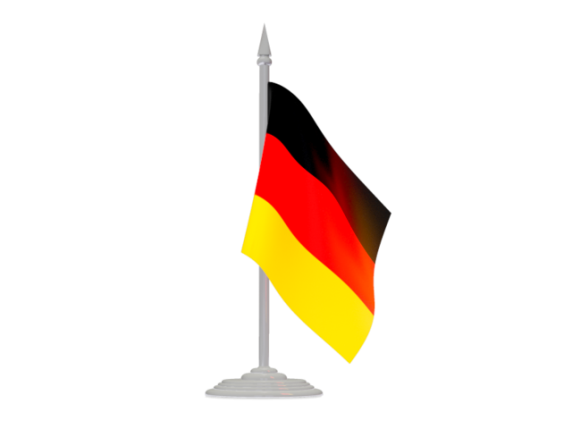 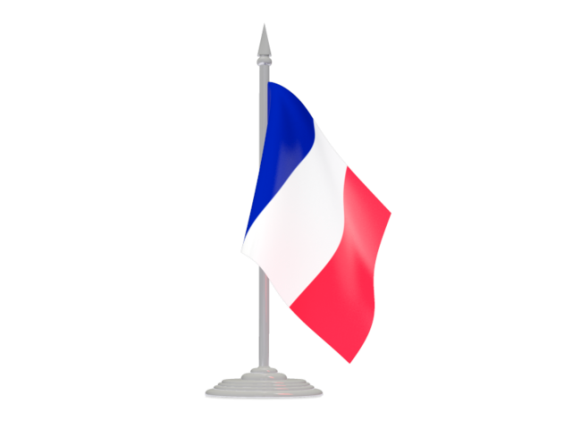 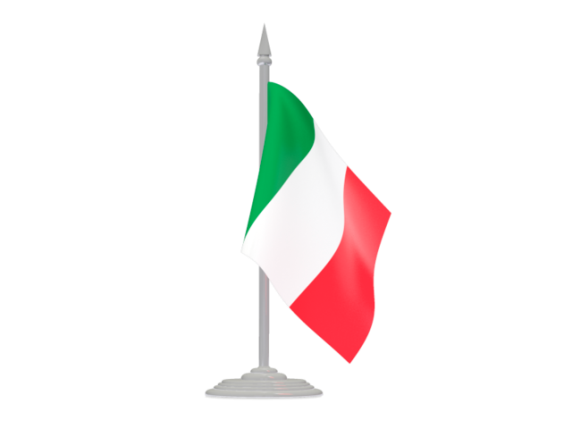 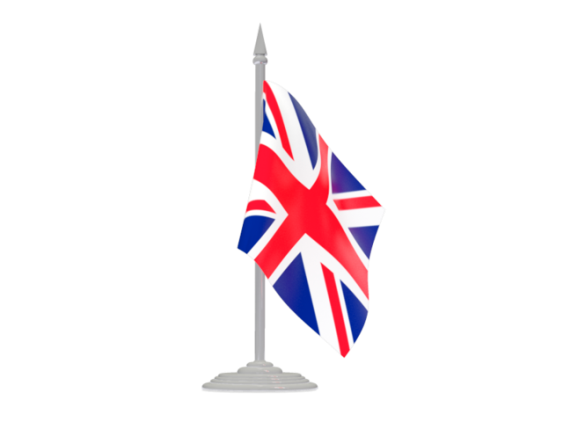 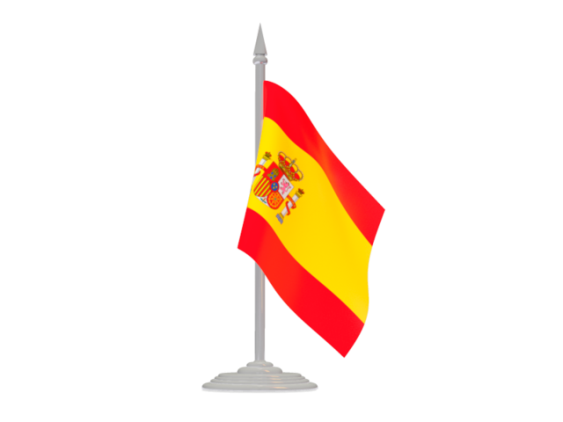 Проверяем
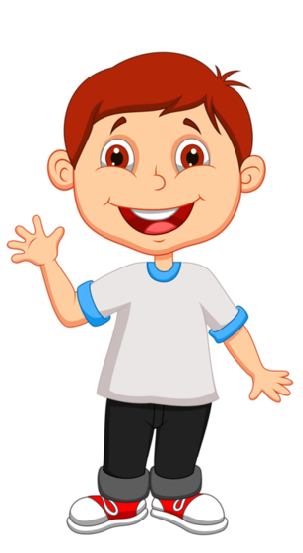 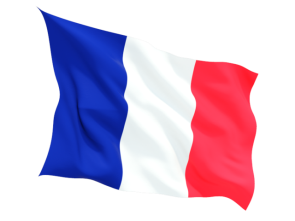 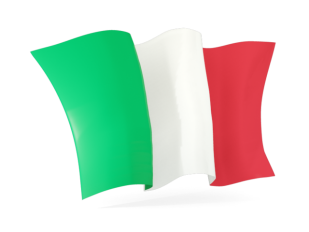 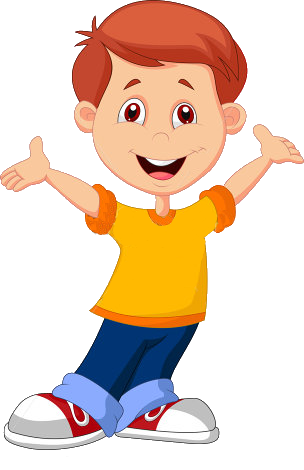 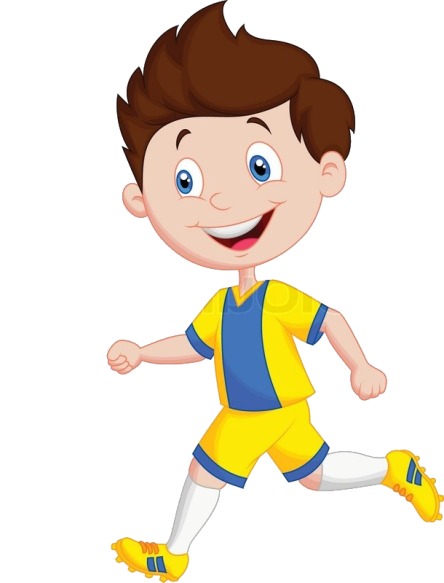 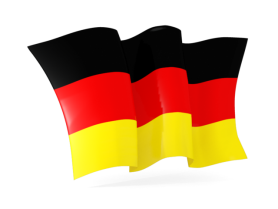 Джованни
Ciao!
Жан
Bonjour!
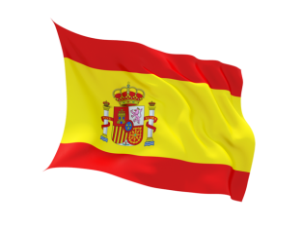 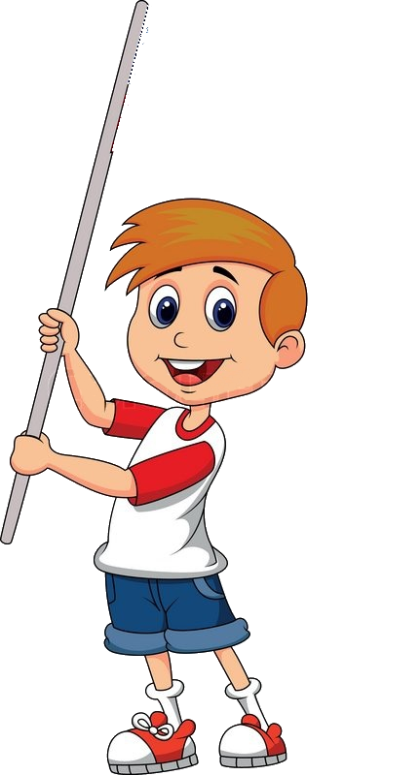 Ганс
Hallo!
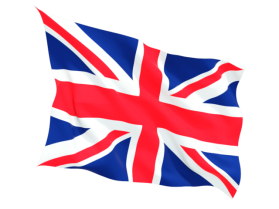 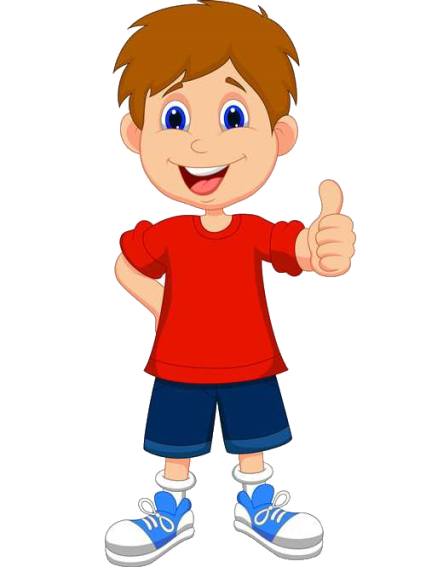 Хуан
Hola!
Джон
Hello!
Упражнение на сокращение дробей
В 988 году, во времена правления киевского князя Владимира, Русь приняла христианство. Вместе с религией на Русь пришли и древнегреческие имена. Сократите дробь и соотнесите ответы с дословным переводом имен.
Проверяем
Илья
Солнечный
Андрей
Мужественный
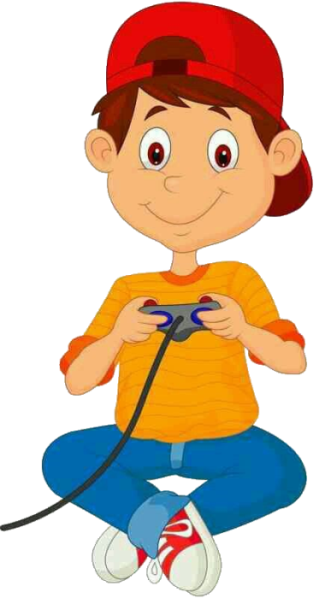 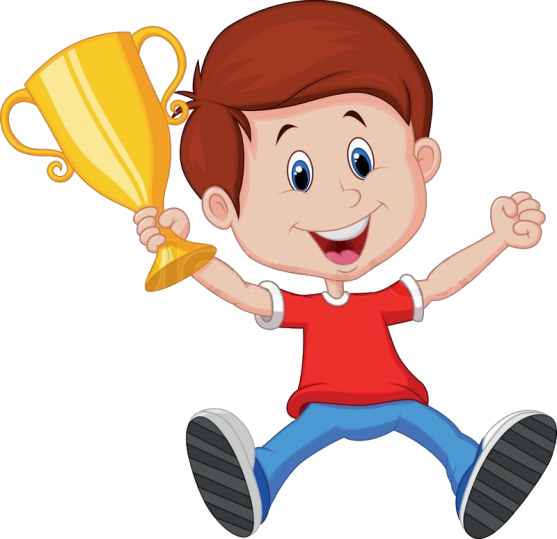 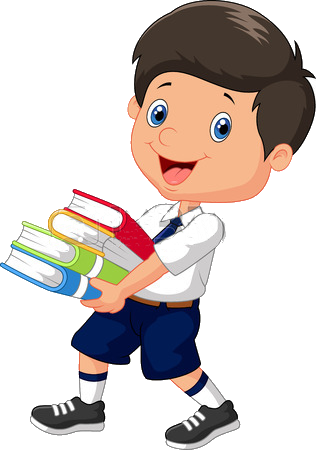 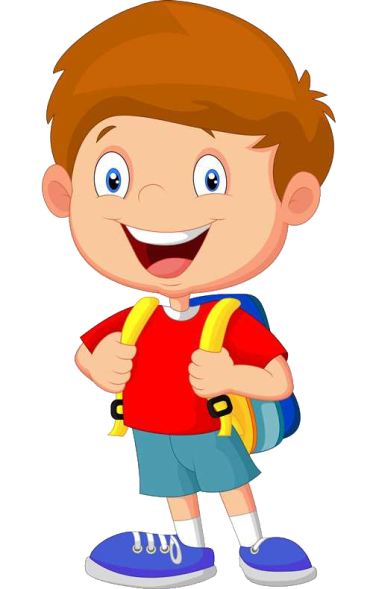 Артём
Здоровый
Никита
Победитель
* Задание на дом
Узнать происхождение и значение своего имени (из какого языка пришло, как переводится, в каком году впервые появилось на Руси, сколько в среднем детей имеет такое имя и т.д.).
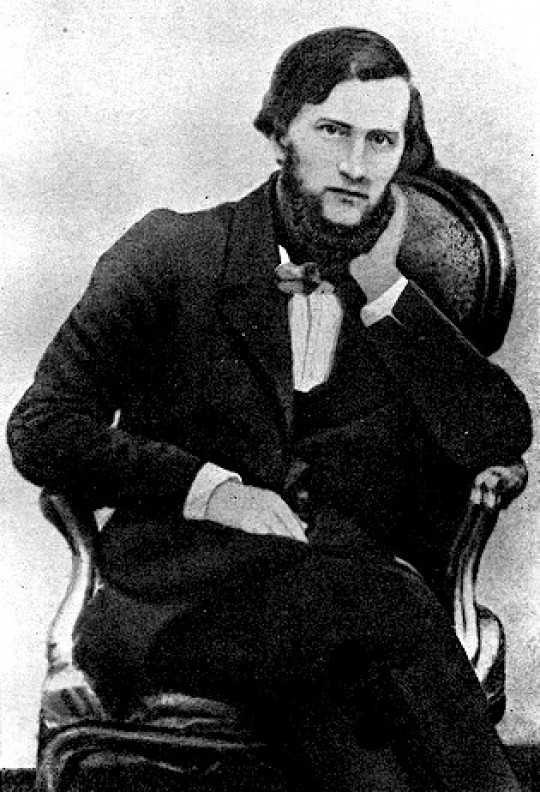 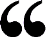 Мечтать легко и приятно, но думать трудно. Умственный труд едва ли не самый тяжёлый труд для человека.
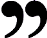 Великий русский педагог
Константин Дмитриевич
Ушинский
Логическая задача
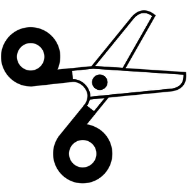 Домашнее задание и оценка урока
Дидактические материалы стр. 62:
С-9 №2;
С-10 №2 (1-ый столбик).
+ Задание о происхождении и значении своего имени.
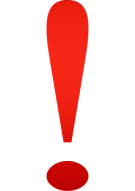 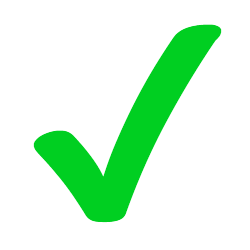 Я доволен уроком, мне понравилось. Я всё понял.
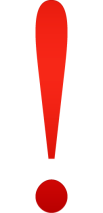 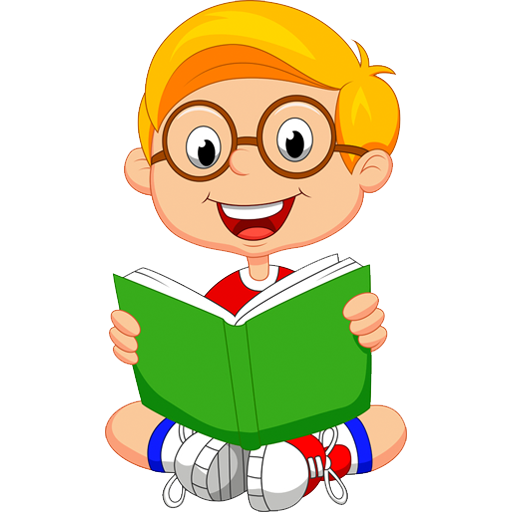 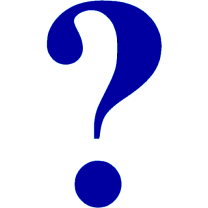 Мне понравился урок, но в моих знаниях есть пробелы.
Я недоволен уроком. Ничего не понял и не знаю, как решать задания.